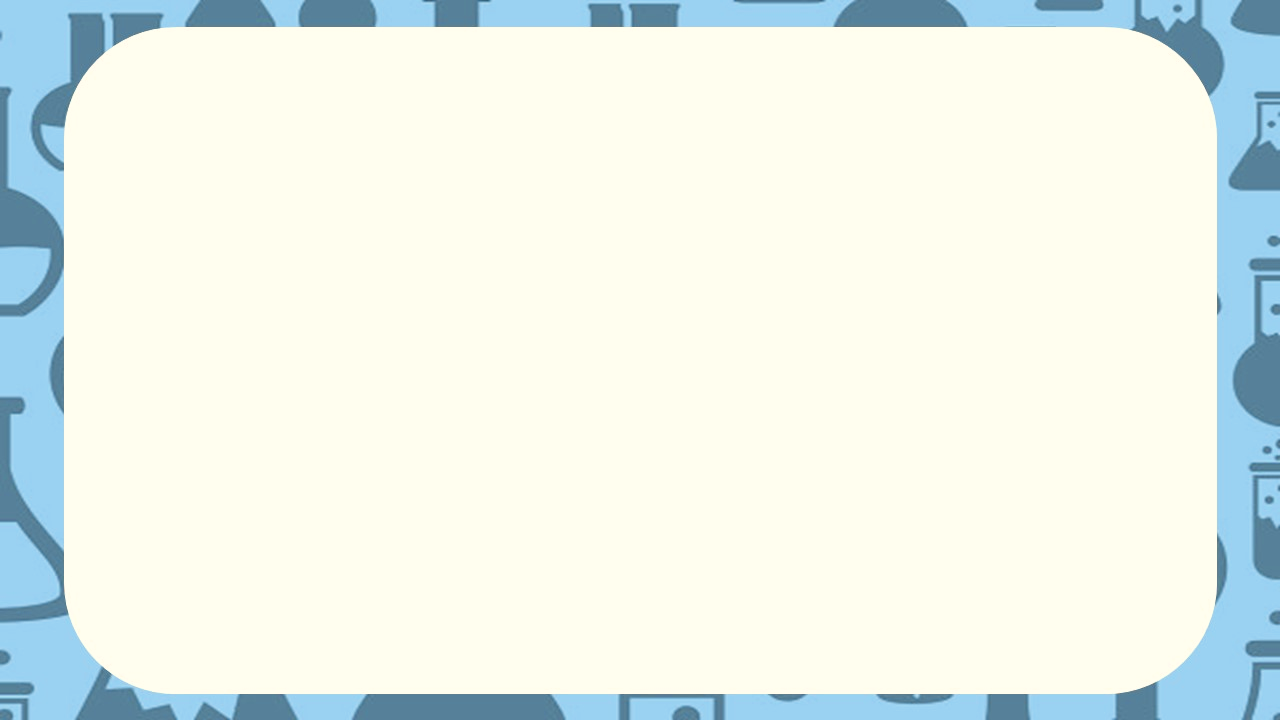 ارزیابی داده های تجزیه ایدر تجزیه و اندازه گیری  یک آنالیت بعد از بدست آوردن نتایج باید نتایج به دست آمده توسط داده های آماری ارزیابی شود تا به درستی آنها اطمینان کنیم . در این فصل به معرفی برخی از پارامتر های آماری می پردازند. قبل از آنکه به معرفی پارامترهای آماری بپردازیم ابتدا انواع خطاها را معرفی می کنیمنکته : در اندازه‌گیری بهترین نتیجه زمانی به دست می آید که اندازه گیری از راه های مختلف و با کمک روش های مختلف انجام شده باشد نکته: در یک تجزیه خوب زمانی نتایج ارزشمند و مناسب است است که حداقل ۳ تا ۵ بار آزمایش تکرار شده باشدانواع  خطاها به طور کلی در یک اندازه گیری   سه نوع خطا وجود دارد این خطاها عبارتند از خطای بزرگ یا درشت  ، خطا ی تصادفی و خطای سیستماتیک 1-خطای درشت یا خطای بزرگ برای تشخیص این خطا نیاز به تکرار آزمایش نیست و با یک بار آزمایش می توان این خطا را مشخص کردمانند خطا در یادداشت کردن نتایح یا خراب بودن شیر بورت
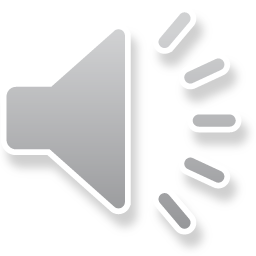 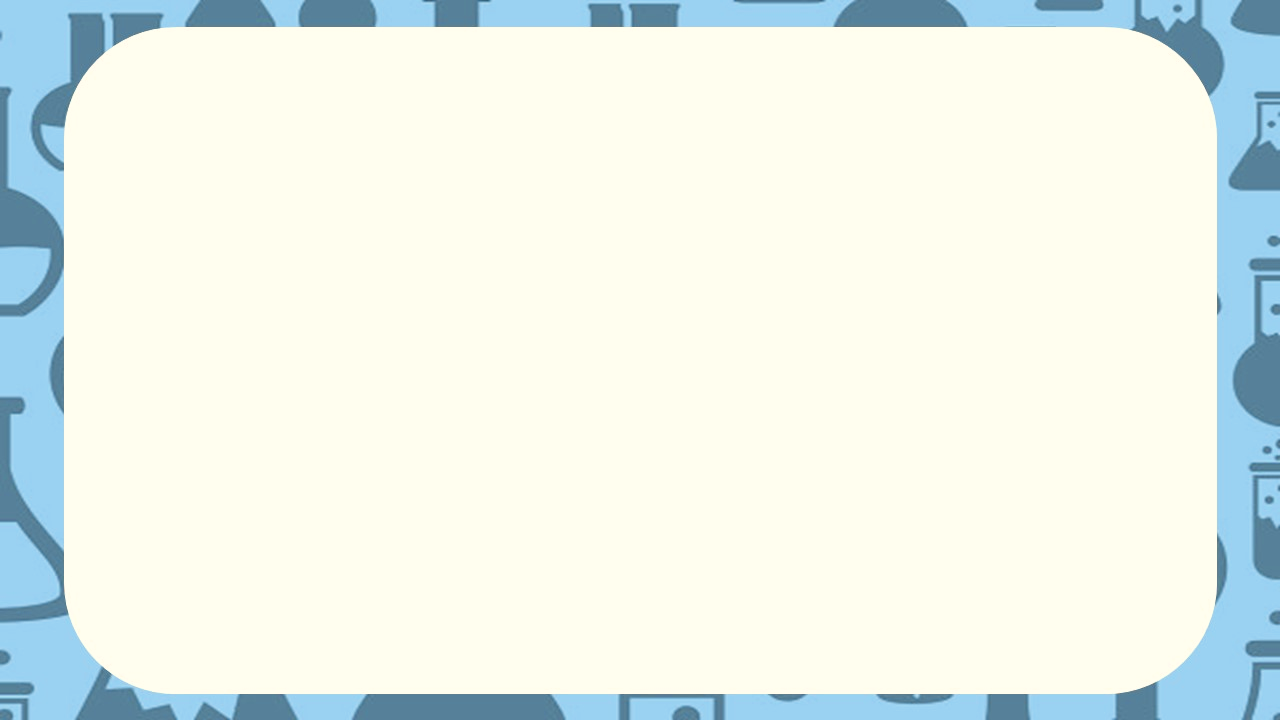 2-خطای سیستماتیک یا معین خطاهایی هستند که منابع آنها مشخص است و این خطاها شامل خطای فردی ،خطای دستگاهی و خطای روشی است این خطا روی صحت نتایج اثر داردا- خطای فردی این خطا ناشی از کم تجربه گی و عدم آگاهی و همچنین  تعصب فرد ایجاد می شود برای کاهش و برطرف کردن این خطا باید فرد تجربه و آگاهی کافی داشته باشد همچنین شخص آزمایش کننده به دور از تعصب شخصی باشدب- خطای دستگاهی دستگاههای اندازه گیری به طور ذاتی دارای یک خطای هستند که خطای دستگاهی را نمی توان از بین برد بلکه می توان با ریزتر کردن درجات دستگاه و افزایش دقت اندازه گیری دستگاه میزان خطا را کاهش داد البته یکی از راه های کم کردن خطای دستگاه ها کالیبره کردن آنها قبل از به کارگیری و استفاده می باشدپ-خطای روشی این خطا مربوط به روش کار آزمایش می باشد که ممکن است یک روش دارای خطا باشد برای آنکه مشخص کنیم یک روش دارای خطا است یا خیر می توانیم با استفاده از راههای زیر به وجود یا عدم وجود خطای روشی پی ببریم
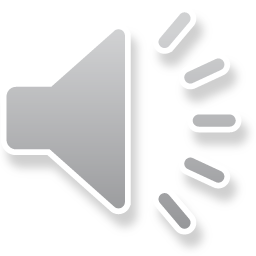 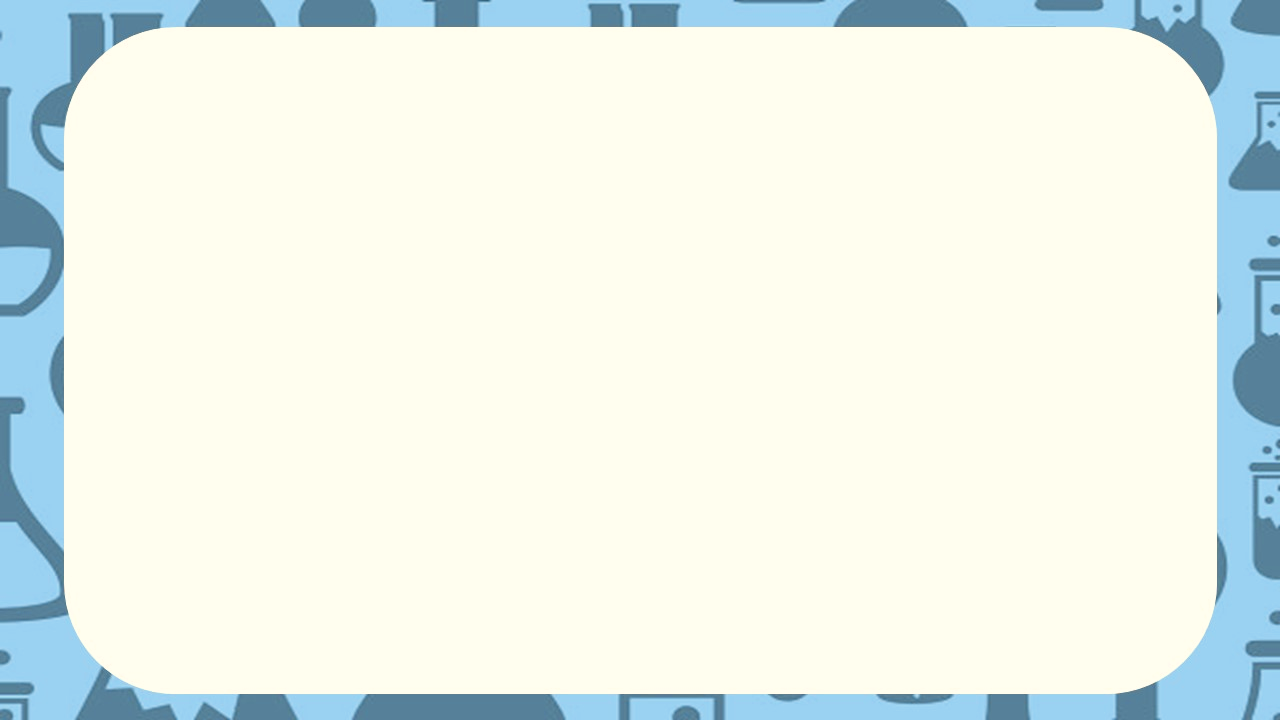 راههای تشخیص خطای روشیآ-استفاده از یک محلول استاندارد : محلول استاندارد محلولی است که  غلظت آن مشخص است . با روش مورد نظر غلظت  محلول استاندارد را اندازه گیری می کنیم اگر مقدار به دست آمده با مقدار واقعی برابر باشد مشخص است که این روش دارای خطا نیست ولی اگر مقدار به دست آمده با مقدار اولیه برابر نباشد نشان دهنده آن است که روش اندازه گیری دارای خطا استب- استفاده از یک روش تجزیه ای که به درستی آن اطمینان داریم : در این روش نمونه مورد نظر را با روشی که به درستی آن اطمینان داریم اندازه گیری می‌کنم اگر نتیجه حاصل از روش دوم با نتیجه روش اول یکسان باشد نشان دهنده آن است که روش اول درست است و اگر در بین نتایج اختلاف وجود داشته باشد نشان دهنده آن است که روش اول دارای خطا می باشدپ-استفاده از نمونه شاهد :  یکی دیگر از راه های تشخیص خطای روشی استفاده از نمونه شاهد می باشد. نمونه شاهد نمونه ای است که در آن همه ی اجزای نمونه اصلی وجود دارد بجز آنالیت مورد نظر 3-خطاهای تصادفی یا نامعیناین خطا ها منبع و منشاء مشخصی ندارند و هر یک از آنها به تنهایی تاثیر زیادی بر نتیجه آزمایش ندارد ولی اگردر آزمایش چندین خطای تصادفی وجود داشته باشد در این صورت مجموع این خطا باعث تغییر در نتیجه آزمایش می شوند .این خطا روی دقت اثر دارد
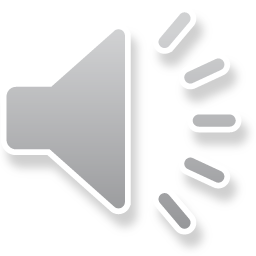 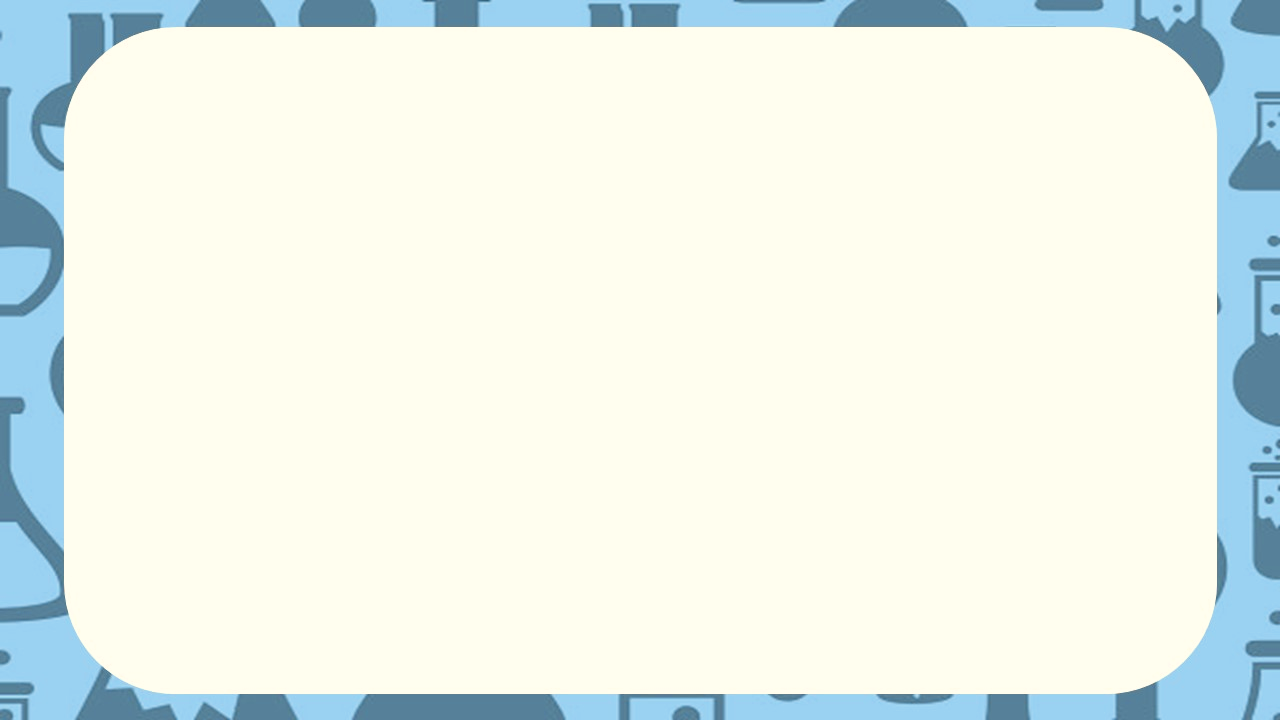 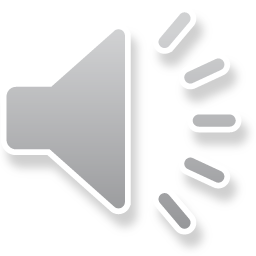 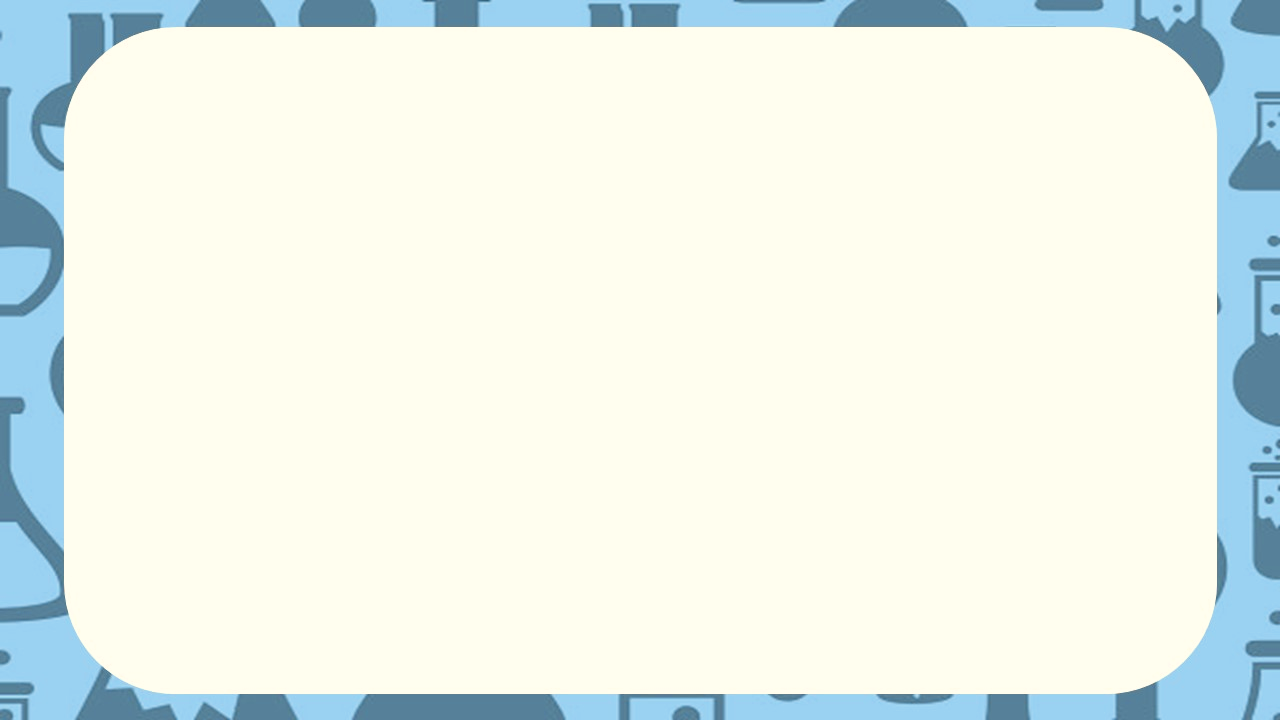 دقت : به نزدیکی نتایج به دست آمده از یک آزمایش دقت گفته می شود پارامتر هایی مانند انحراف استاندارد ، خطای استاندارد و گستره بیان کننده دقت می باشد البته ممکن است در یک آزمایش دقت فرد آزمایش کننده خوب باشد ولی صحت آزمایش خوب نباشد در این صورت در همه مراحل آزمایش یک خطایی وجود داشته است که باعث اختلاف بین مقدار پذیرفته شده با نتیجه بدست آمده شده است تعصب : داشتن تعصب نسبت به یک روش خاص یا یک عدد خاص و یا یک میانگین باعث ایجاد خطای سیستماتیک می شود داشتن تعصب منجر به افزایش خطای فردی که یکی از انواع خطاهای سیستماتیک است می شود
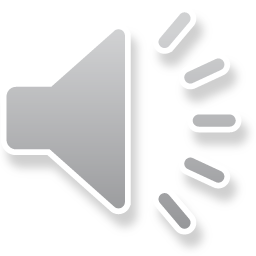 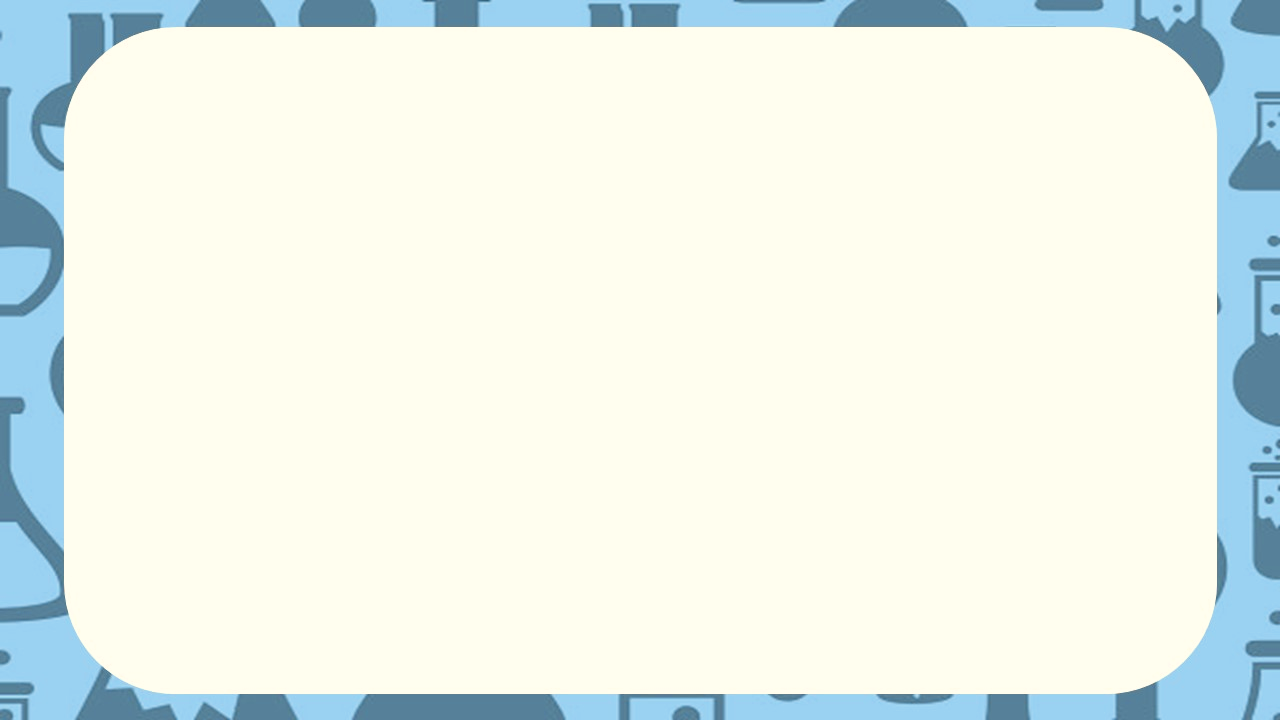 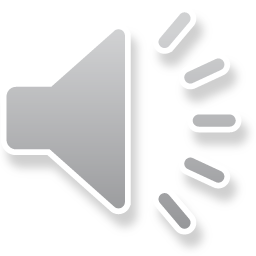 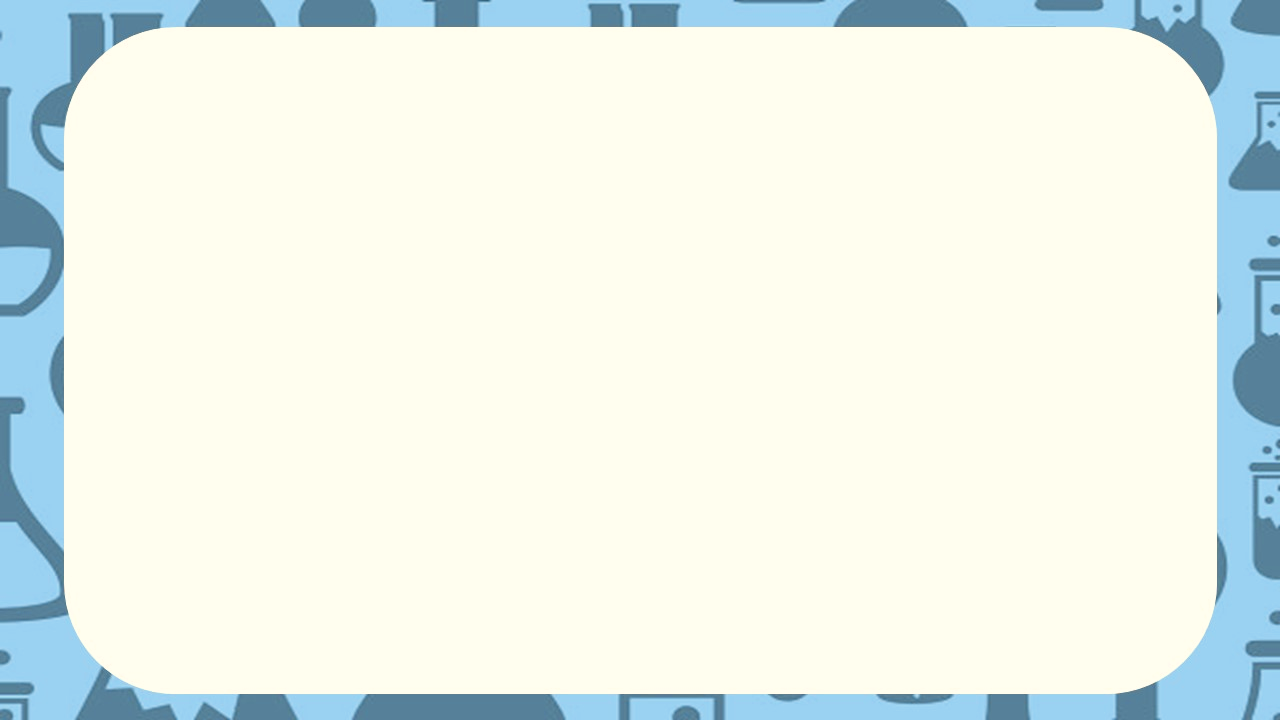 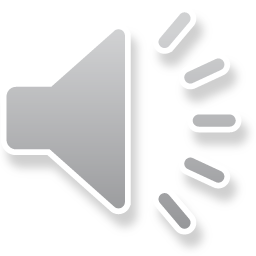